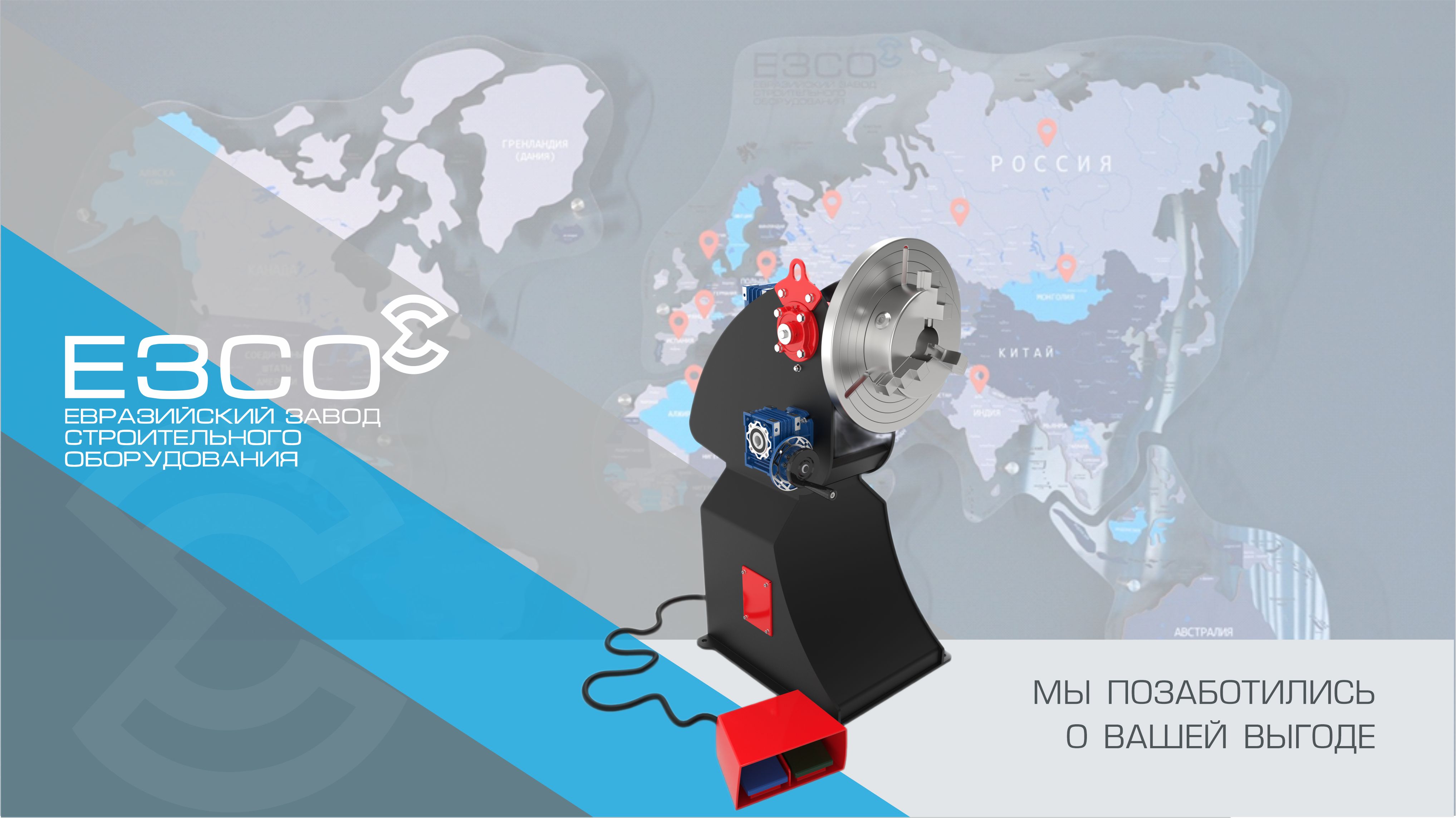 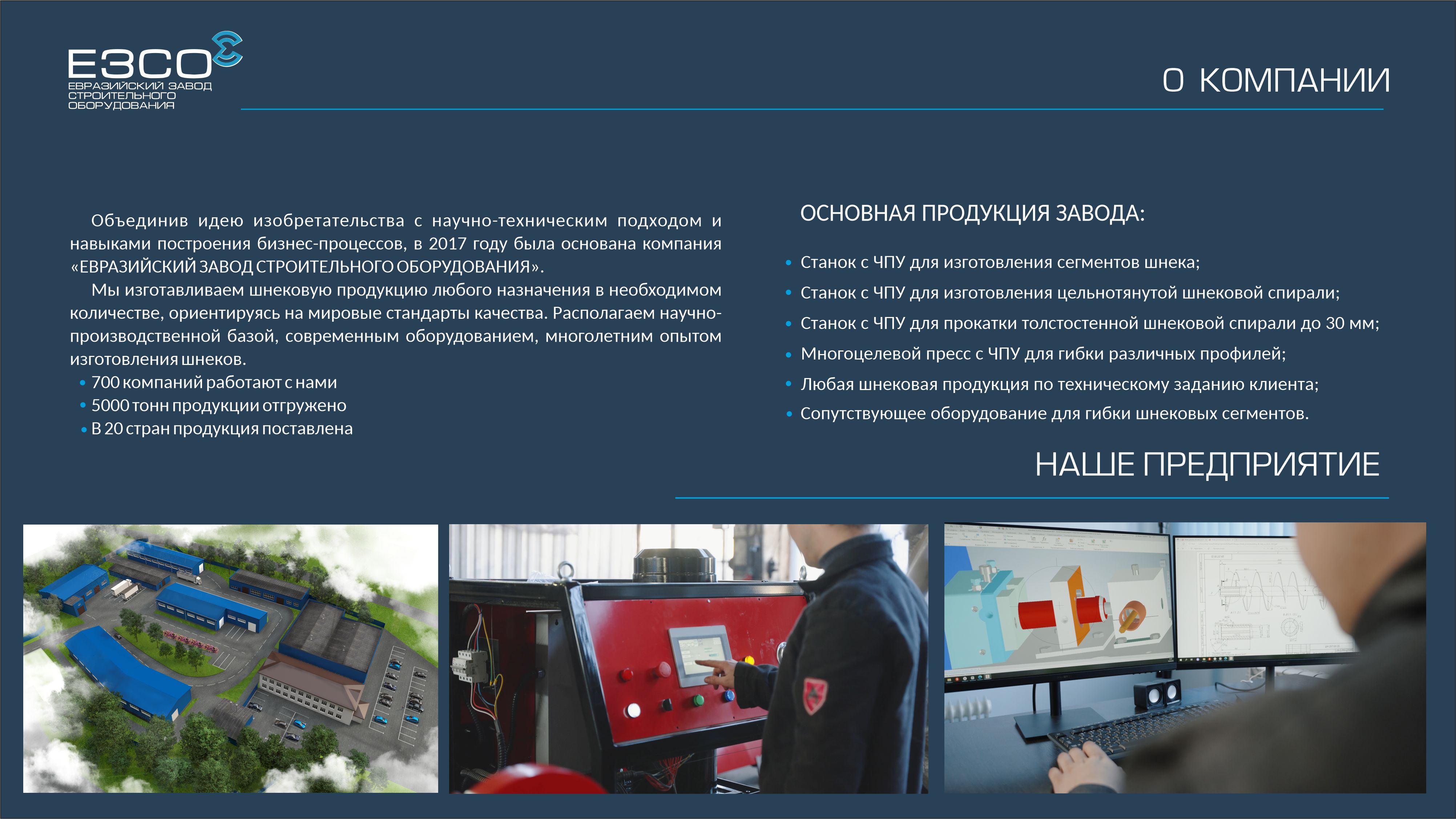 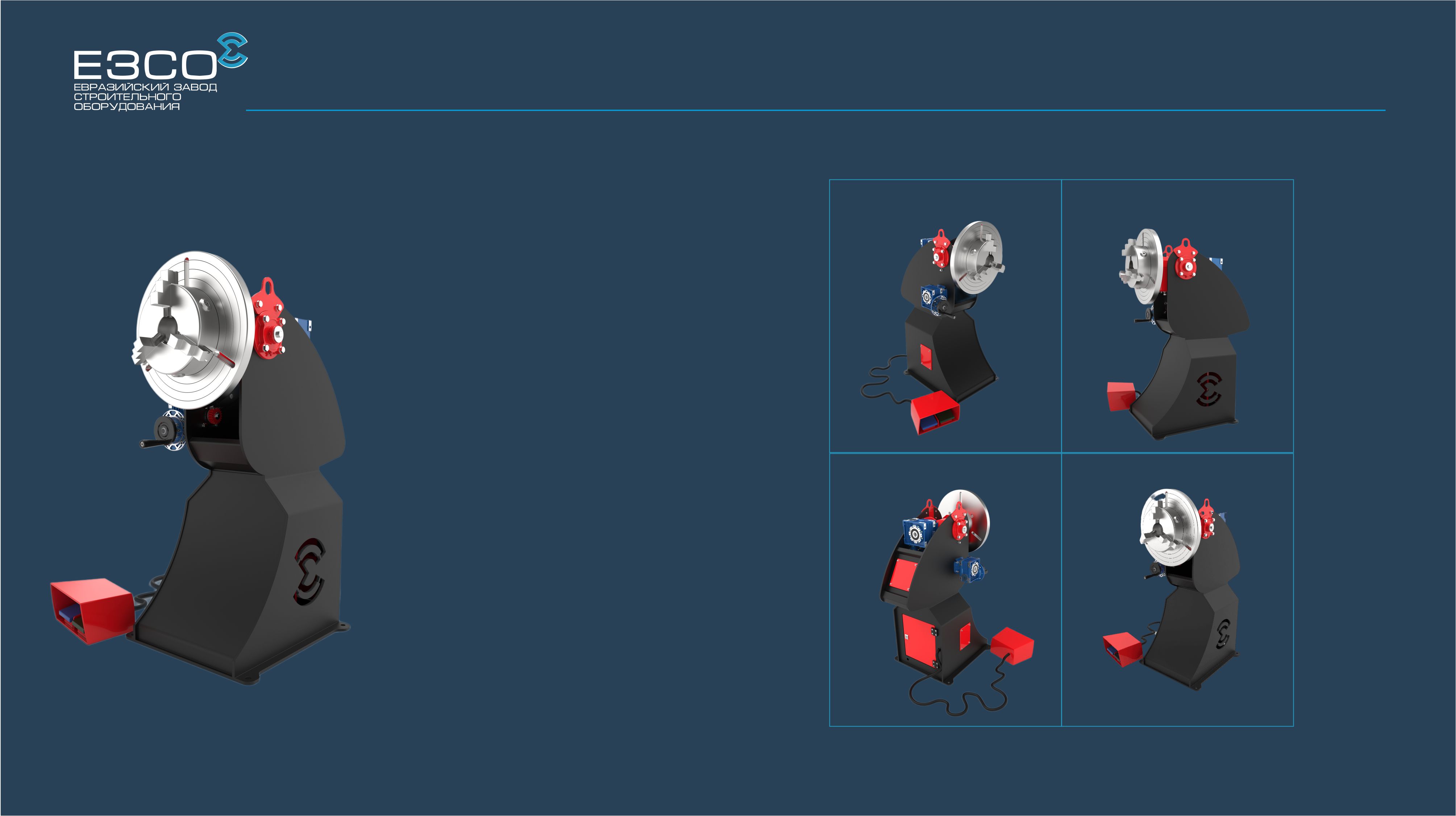 Коньков Кирилл Евгеньевич
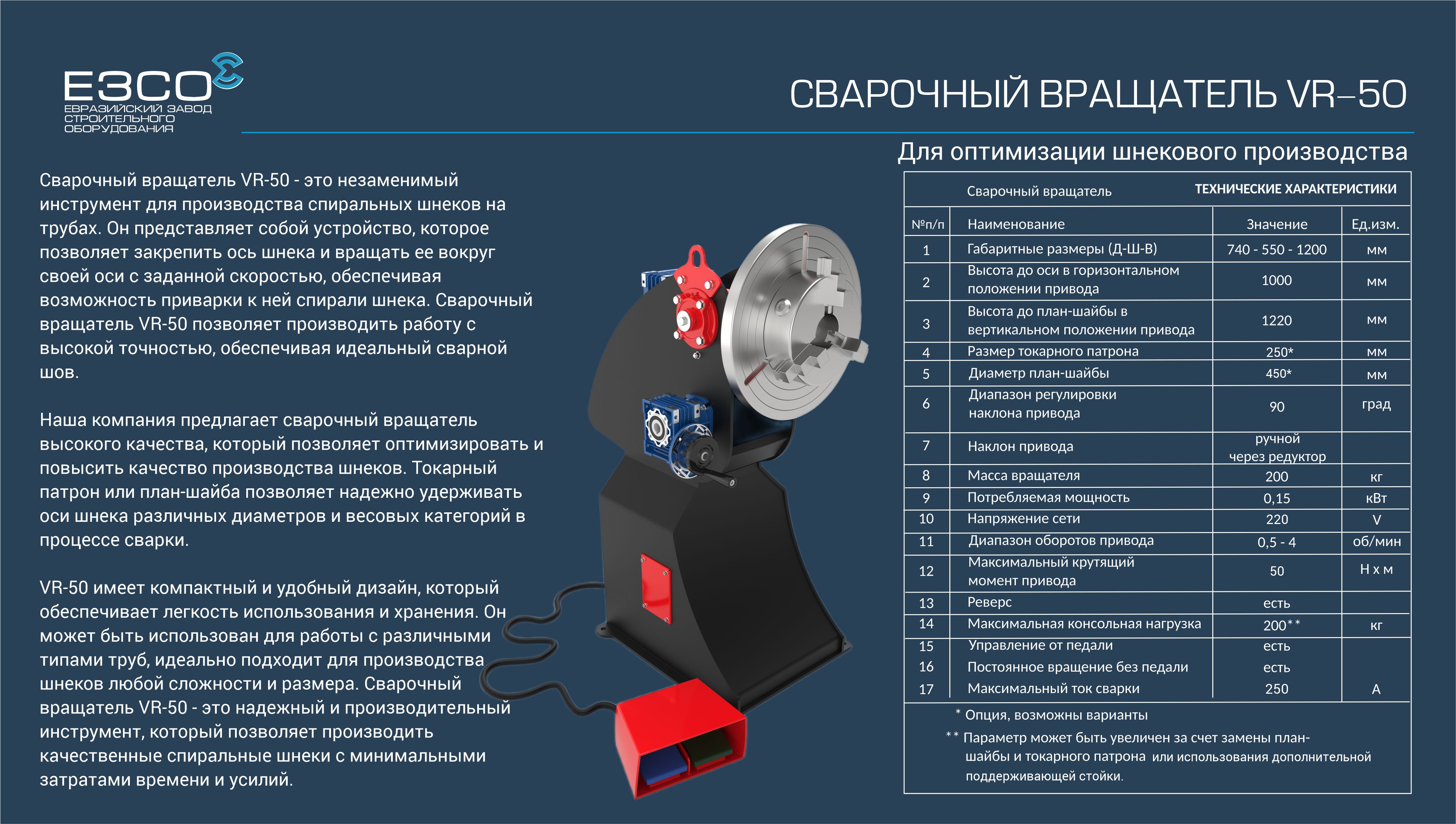 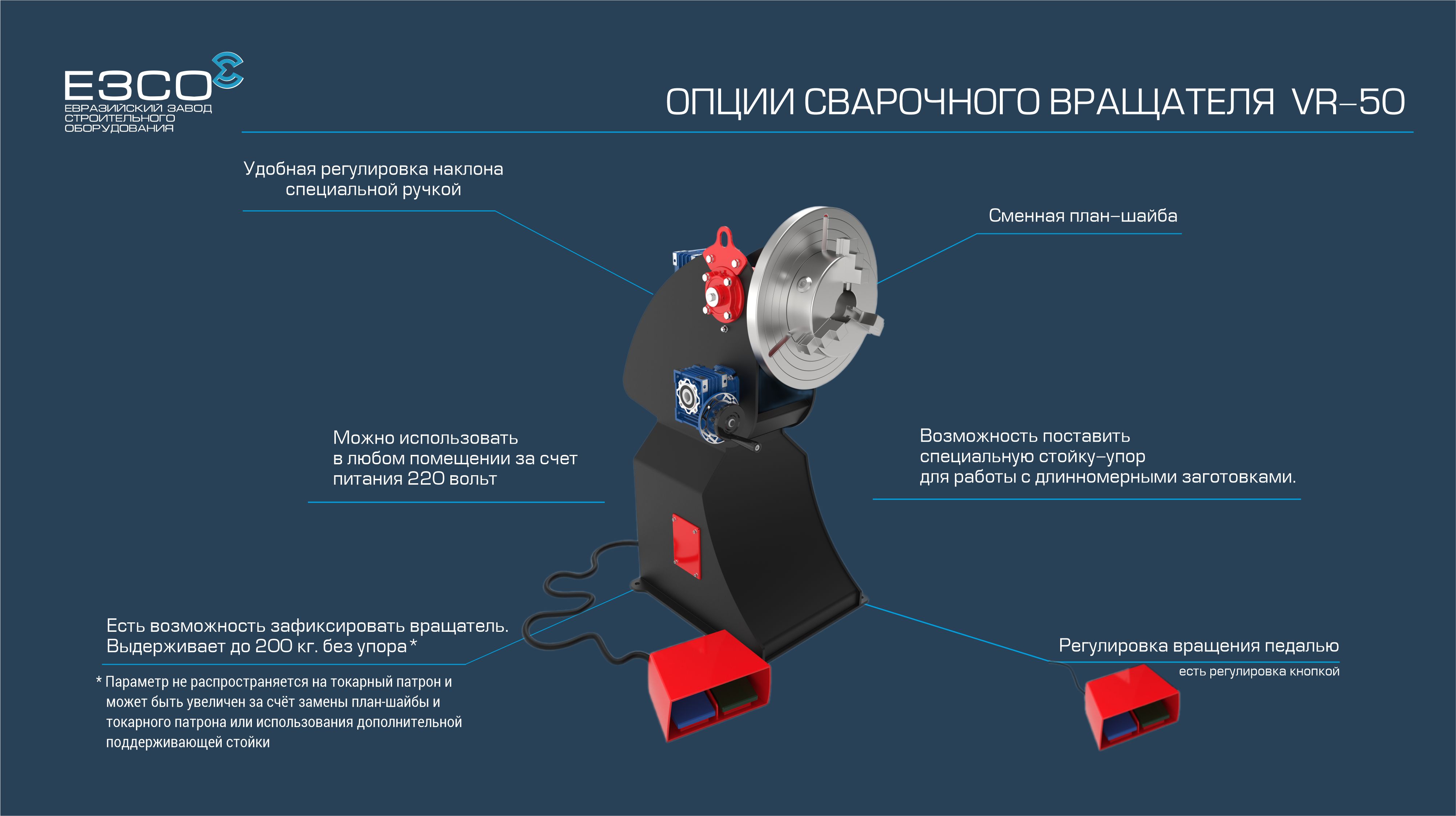 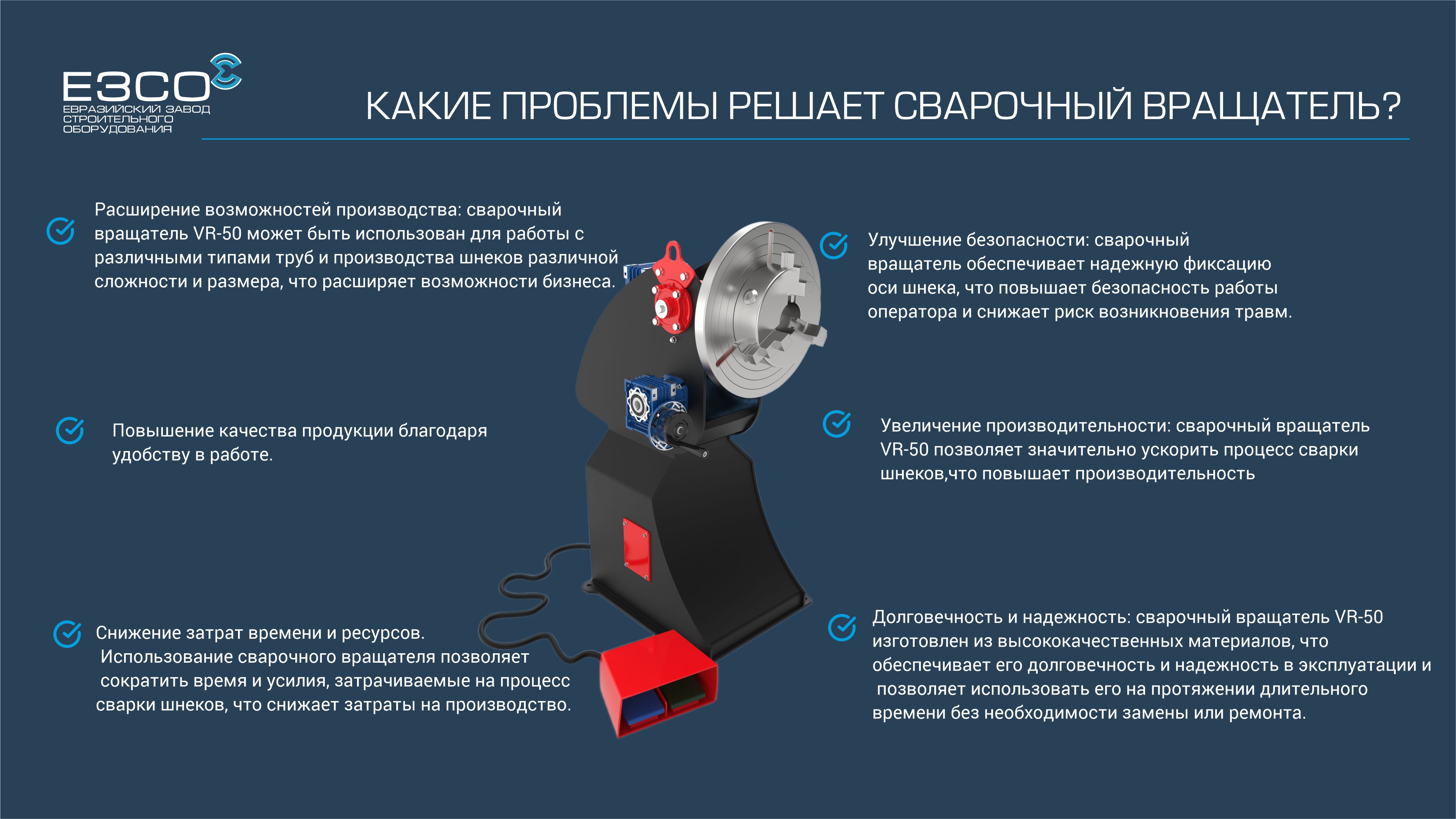